Республиканская научно-практическая конференция
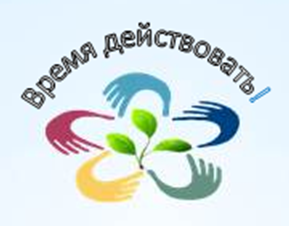 "Реализация ФГОС как механизм инновационного развития образовательной организации и профессионального развития педагога"
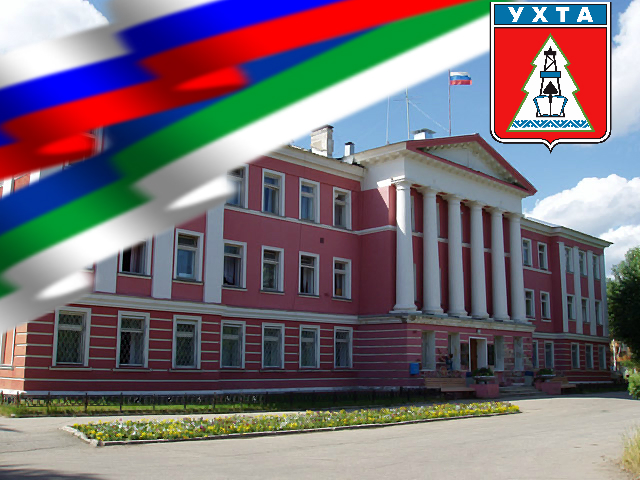 8 – 9 декабря 2015
г.Ухта